تأثير المواد الكيميائية على فسيولوجيا الاحياء الدقيقة
علم فسيولوجيا الأحياء الدقيقة
330mic
ا. مديحه العنزي
المواد الكيميائية سطحية التأثير
تستخدم في التطهير السطحي وقد يكون التطهير :   
خارجي : (يشمل الجلد والاغشية المخاطية ) تسمى بالمطهرات الخارجية  Antiseptic  وهى تؤدى الى قتل البكتريا و لا تؤثر على الجلد والاغشية المخاطية.
  
 سطحي : تطهير المعامل والارضيات وادوات الجراحة تسمى المطهرات السطحية  Disinfectants  وهى تؤدى الى قتل البكتريا وتؤثر على الجلد والاغشية المخاطية.
أمثلة لبعض المواد الكيميائية المستخدمة في التطهير
1- الفينول ومركباته
يستخدم كمحلول مائى بتركيز  2-5 % لتعقيم الادوات والأجهزة والأسطح 
آلية التأثير: سام لترسيبه البروتينات الخلوية وإتلاف الغشاء البلازمى (يعود تأثيره الى تفاعل مجموعة OH  مع مجاميع الامين الحرة لبروتينات الخلية ويكون بروتينات غير ذائبة فتموت الخلية)   
2- الالدهيات 
اهمها الفورمالدهيد (الفورمالين) فى صورة محلول مائى 37% 
آلية التأثير: سام لانه مختزل قوى يتحد مع الاحماض النووية والبروتينات الخلوية فيتلفها ويوقف نشاط الخلية بالإضافة لرائحته النفاذة
3- الكحولات 
اهمها -الكحول الايثانول يستخدم بتركيز من 50-70 -  الميثانول سام ومهيج للعين لذا يندر استخدامه كمطهر 
آلية التأثير: الكحولات مذيبة للدهون ويرسبه بالإضافة لقدرته التجفيفية.
4 - الصابون
 هو ملح صوديومى او بوتاسيومى للاحماض الدهنية يأتى تأثيره كمطهر من الإزالة الميكانيكية للبكتريا، يقلل من التوتر السطحي للماء، يذيب الدهون والشحوم باستحلابها. 
 5- المنظفات  
مواد ذات تركيب اكثر كفاءة فى التطهير والتنظيف من الصابون، تقتل البكتريا  منها : 
*منظفات تتاين وتظل الانيونات ذات تأثير فى التنظيف وتعرف بـ (الصابون الايونى )مثل سلفات لوريل الصوديوم.
      
*منظفات تتأين وتظل الكاتيونات ذات تاثير فى التنظيف وتعرف بـ (الصابون الكاتيونى )مثل ستيل بريد ثيم وهو اقوى من الاول 
     
*منظفات لا تتأين ولا تبيد البكتريا
بعض مركبات المعادن المستخدمة كمطهرات
تأثير بعض المواد المؤكسدة (حمض النيتريك- حمض البرمنجنيك، الهلوجينات، اكسيد الاثيلين)
يعود التأثير القاتل  لهذه المواد على انتاج اكسجين حديث التولد الذى  يذوب فى الماء ويتحد مع مكونات الخلية
 و يؤكسدها ويحد من نشاطها
دراسة تأثير الاصباغ على فسيولوجيا البكتريا
أمثلة الصبغات المستخدمة : 
صبغة الكريستال البنفسجي 
صبغة أخضر الملاكيت 
الفوكسين القاعدي 
الفوكسين الحمضي 
أزرق الميثيلين
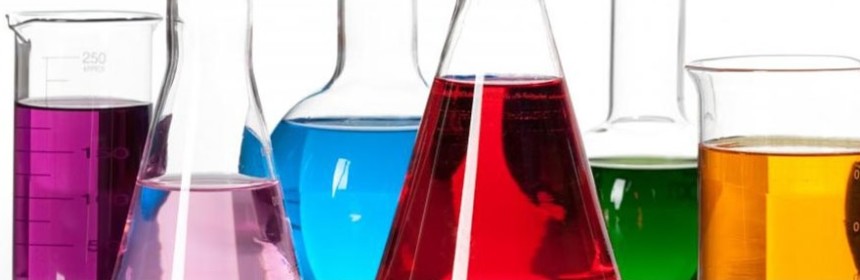 دراسة تأثير الاصباغ على فسيولوجيا البكتريا
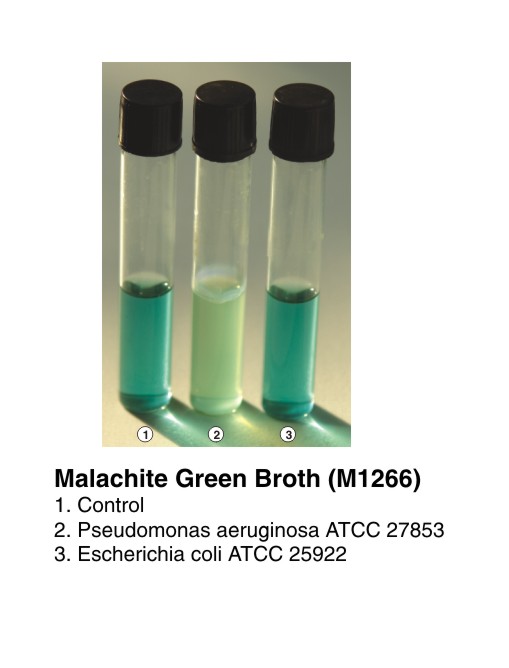 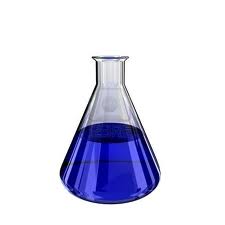 Crystal Violet
Malachite green
Methylene blue
تجارب سابقة
وقد وجد في تجارب معملية أنه إذا زرعت البكتيريا غير معروفة على بيئة آجار محتوي على كمية مناسبة من هذه الصبغة  (الكريستال البنفسجي ) وبالتالي فإن حدث نمو فإن هذا يعني أن البكتيريا تابعة للبكتيريا السالبة لجرام وذلك بسبب كون أن الصبغة تمنع نمو البكتيريا الموجبة لجرام، وثبت أن البكتيريا المقاومة للأحماض تتأثر بهذه الصبغة.
آلية تأثير الصبغات على فسيولوجيا البكتريا
تتميز الصبغات القاعدية بقابلية كبيرة للاتحاد مع المكونات الحامضية (المجاميع الحامضية الفعالة) لبروتوبلازم الخلية البكتيرية (البروتين الخلوي ) وهذا يؤدي إلى إيقاف أيض البكتيريا. 

أما الصبغات الحامضية مثل الفوكسين الحامضي يميل للإتحاد مع المكونات القاعدية لبروتولازم البكتيريا، وهنا يرجع تأثير الصبغة الحامضية للإتحاد مع المجاميع القاعدية الفعالة من البروتين الخلوي وبالتالي يتوقف أيض البكتيريا.
طريقة العمل: 
يتم تلقيح أطباق بتري ببكتيريا موجبة لجرام وأخرى سالبة لجرام. 
 يتم تقسم الطبق إلى ثلاثة أقسام.
 في كل قسم يوضع دسك مشبع بالصبغة بتركيز معين.
 تستخدم التراكيز .1000/1 ،100/1 ،10/1 
 لاحظي تأثير التراكيز على البكتريا الموجبة و السالبة لجرام .
النتيجة
النتيجة
أن البكتيريا الموجبة لجرام تتأثر بصبغة الكريستال البنفسجي بشكل أكبر من السالبة لجرام . 
 فالبكتيريا السالبة لجرام تكون أكثر مقاومة وذلك يتضح من طول قطر هالة التثبيط.
 عموما تتأثر البكتيريا الموجبة لجرام بالصبغات أكثر من البكتيريا السالبة لجرام.
يستفاد من هذه الحقائق  في إعداد البيئات الانتخابية Selective media لمنع نمو بعض الأنواع البكتيرية غير المرغوب فيها .

وقد عرف عن الصبغات تخصصها أي أنها تؤثر على أحد أنواع البكتيريا دون الآخر وعرف عن البكتيريا اختلاف درجة حساسيتها تجاه الصبغة  لذلك يلزم دائما التأكد من فعالية الصبغة ضد البكتيريا قبل اختيارها كعامل لوقوف نشاطها